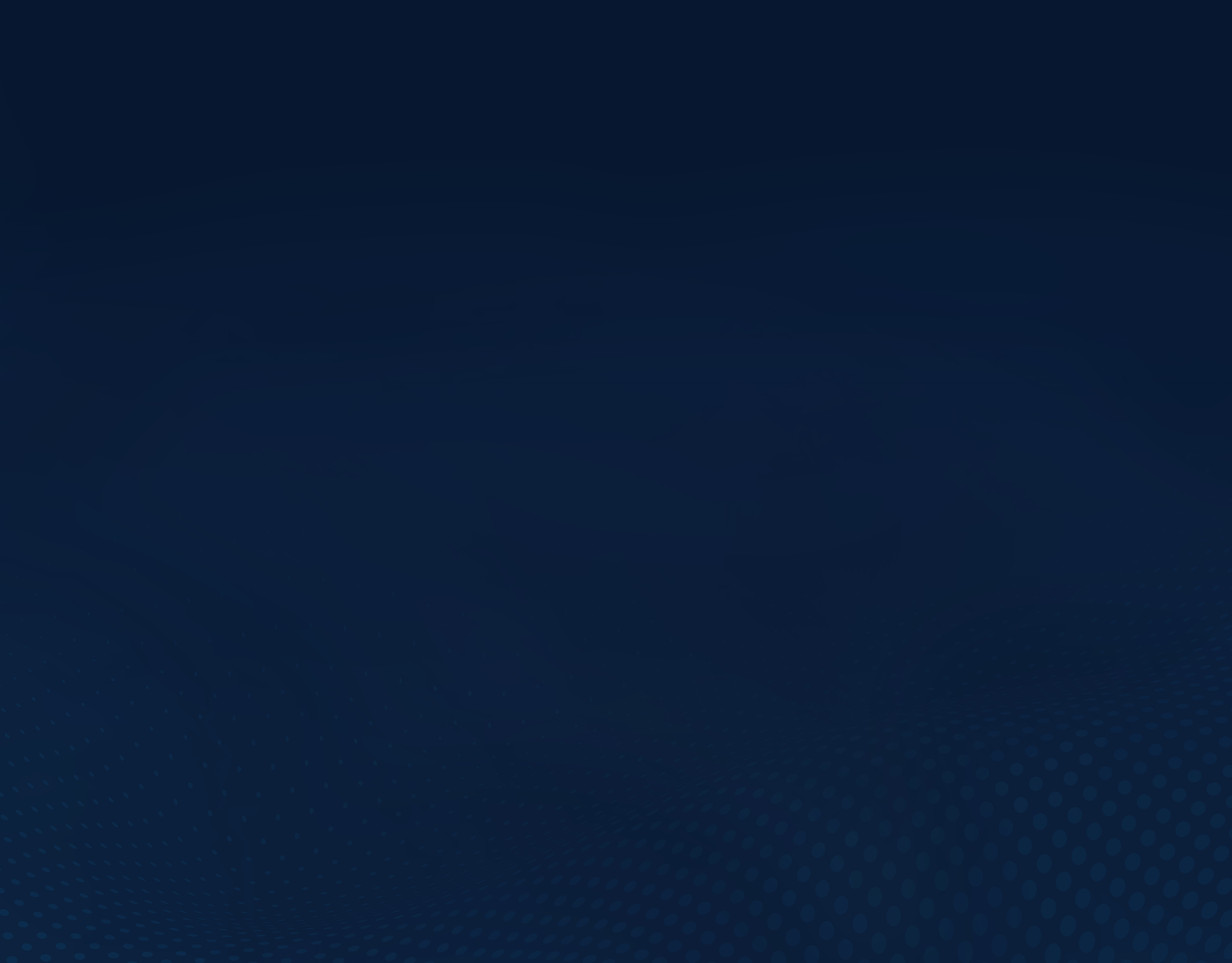 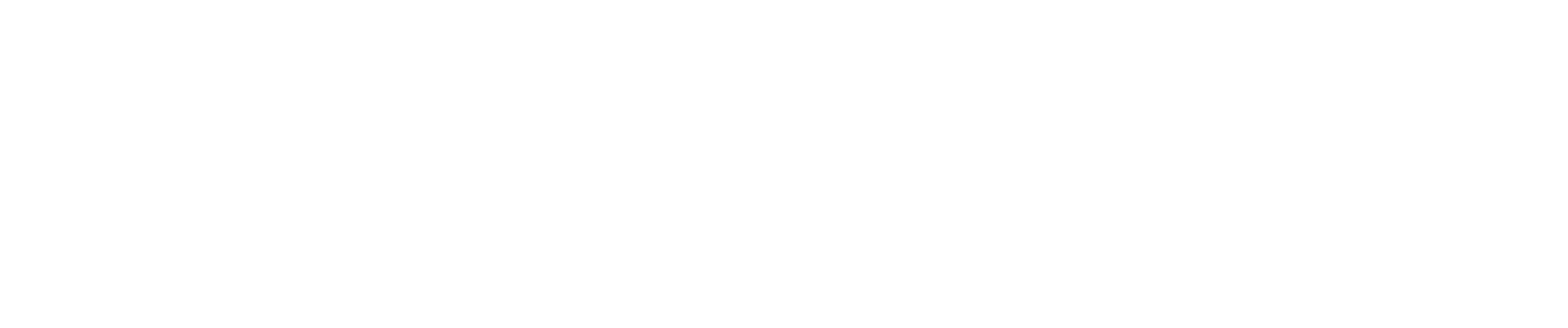 2025 Annual Public Information Sessions
Mass.gov/GIC
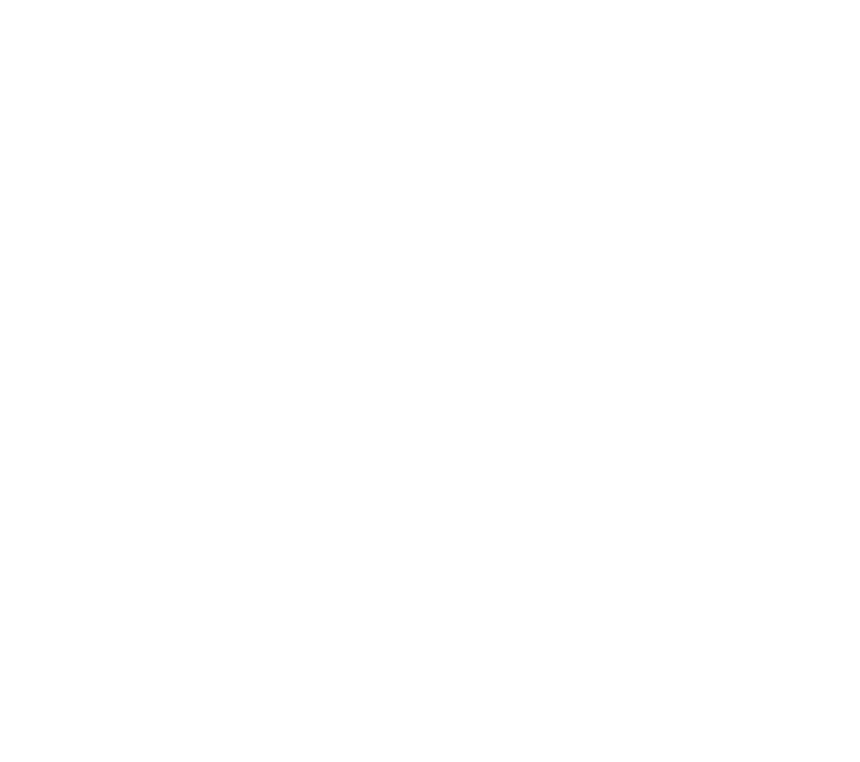 @MassGIC
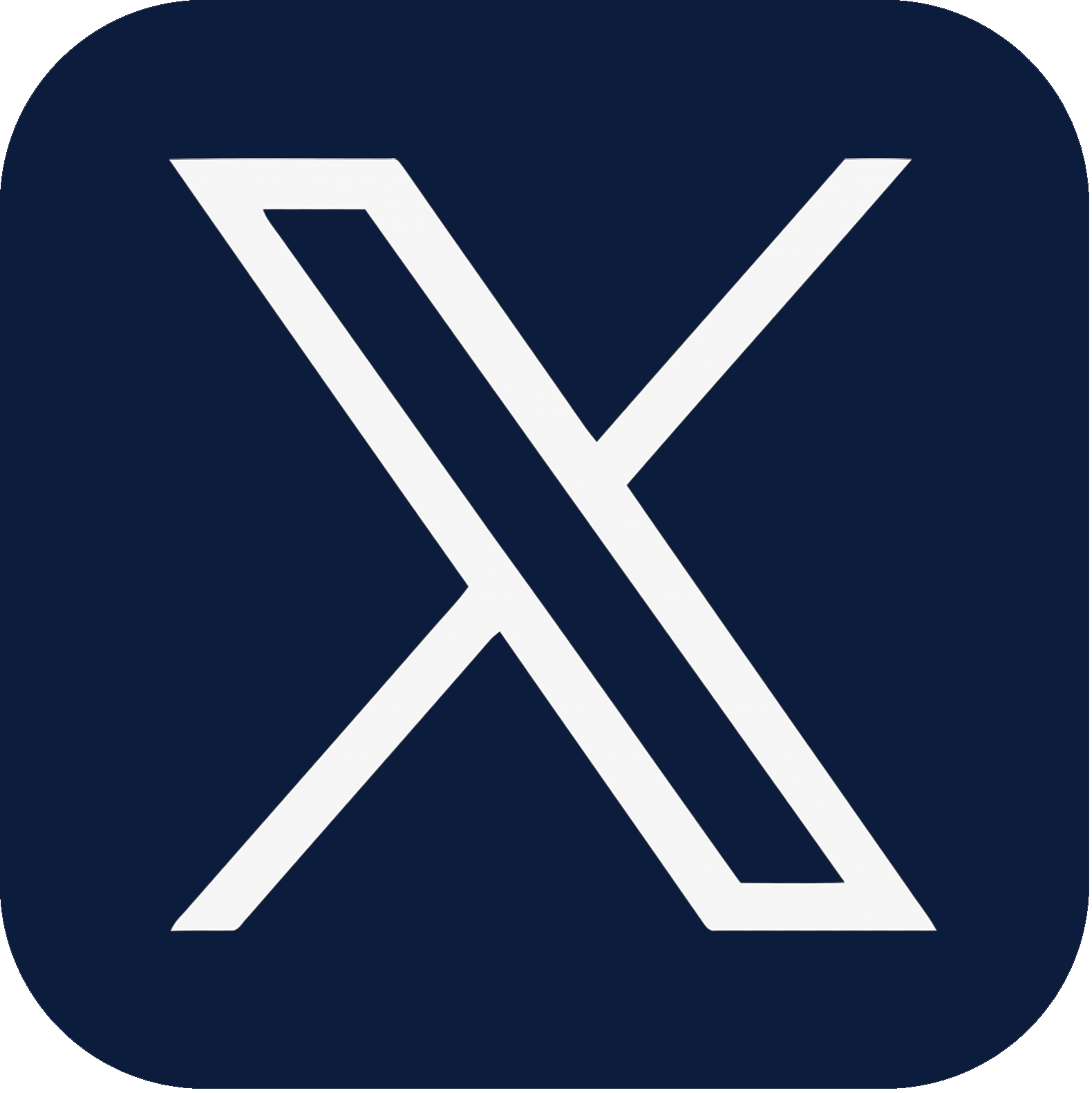 MA Group Insurance Commission
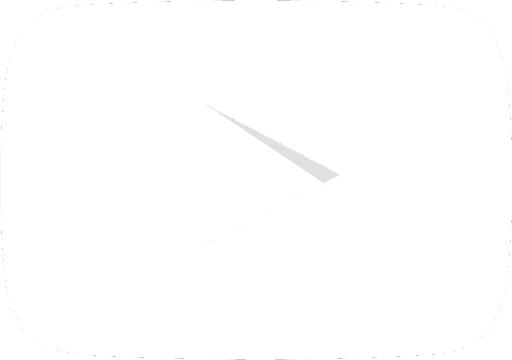 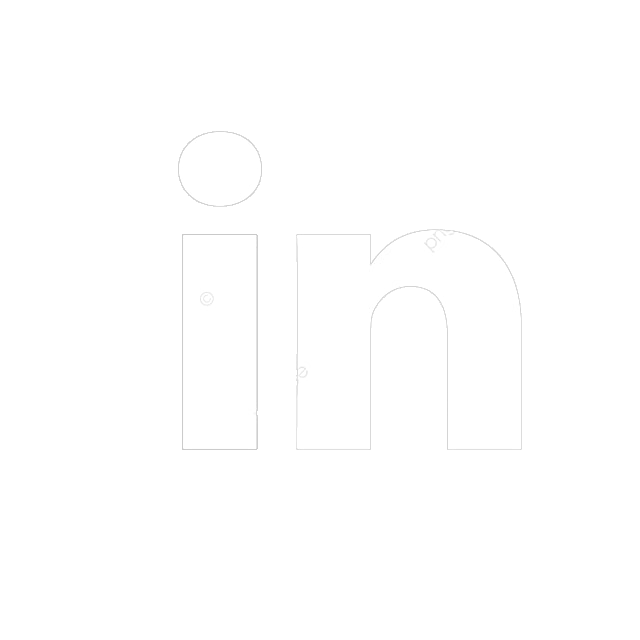 Group Insurance Commission
Agenda
I
Group Insurance Commission Overview

GIC Benefit Partners & Offerings, current and FY26

FY26 Changes to GIC Health Insurance Premiums and Plan Design

Enrolling in/updating GIC benefits

Questions & Answers
II
III
IV
V
Questions
Please submit questions at any time during the webinar via the Q&A function.

Note: If you are watching through YouTube Livestream, you will not be able to use the Q&A function. 

Please view GIC's Frequently Asked Questions page at bit.ly/gicfaq.
If you have specific questions related to your personal benefits and coverage, please visit bit.ly/contactgic or 
call 617-727-2310 between 9 am and 5 pm, Monday – Friday,
and a member of our team will assist you.
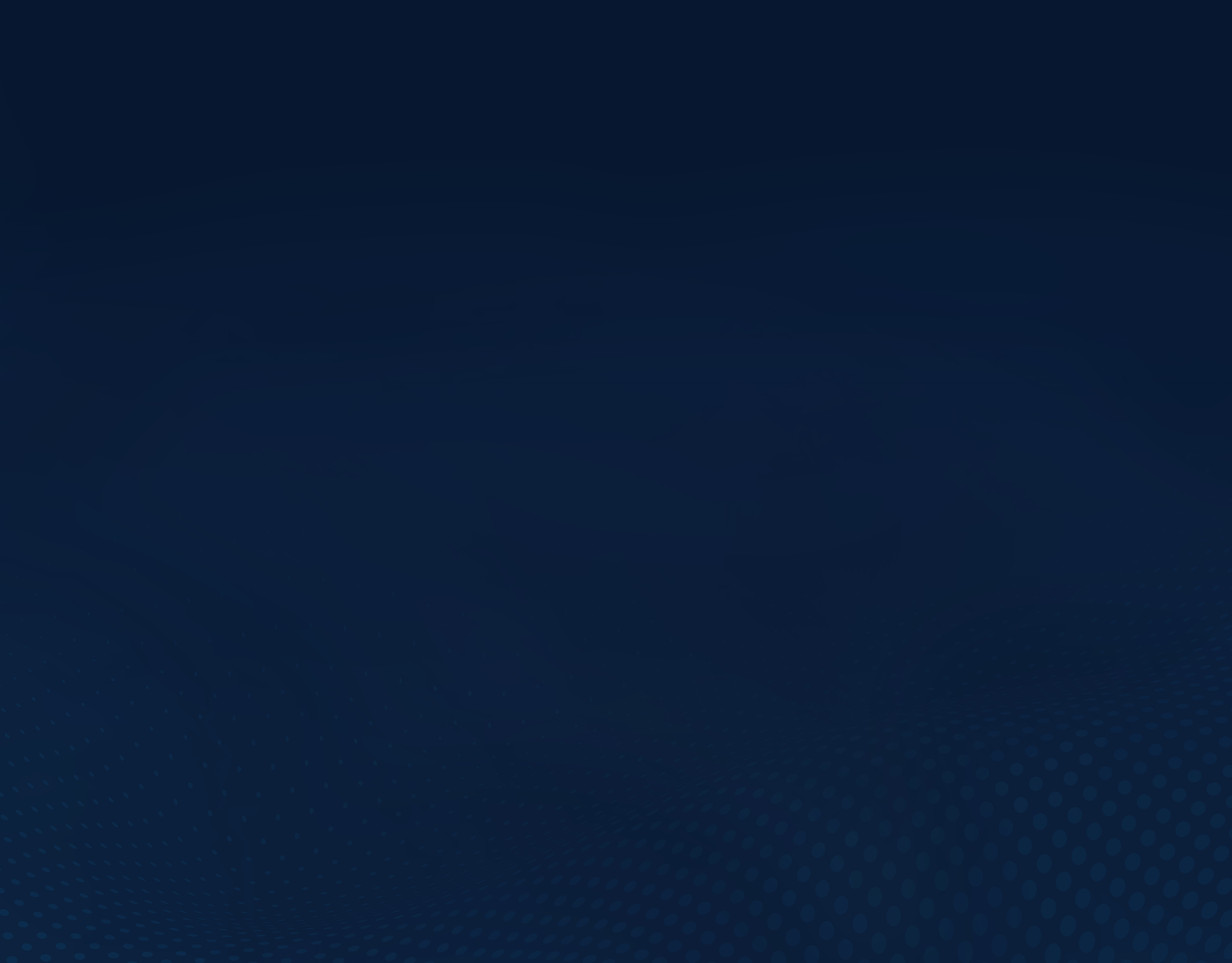 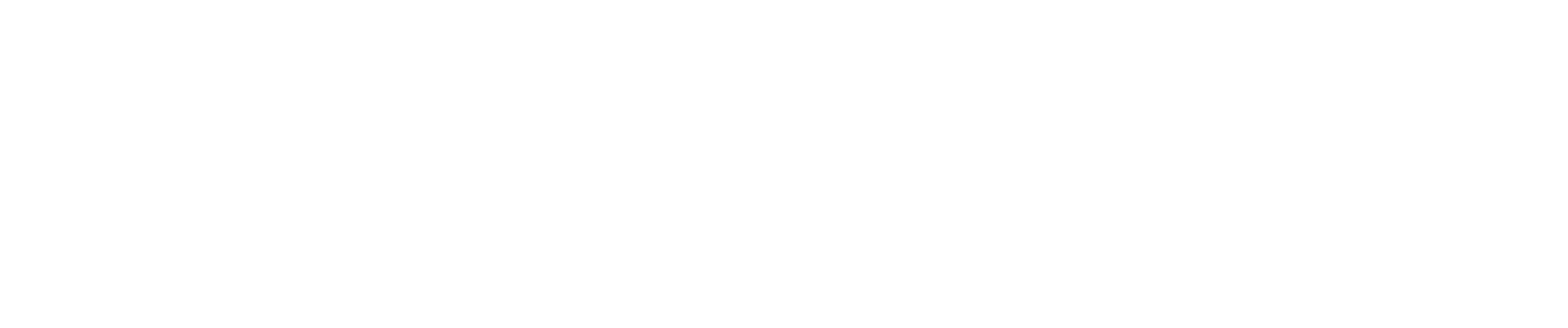 I. GIC Overview
I. GIC Overview
GIC Mission
GIC will provide its members with sustainable, effectively-administered high quality and affordable benefits, and use its influence to drive improved health for members and higher value health care delivery in the Commonwealth.
GIC Goals
1
Provide access to high quality, affordable benefit options for employees, retirees and dependents


Limit the financial liability to the state and others (of fulfilling benefit 
obligations) to sustainable growth rates


Use the GIC’s leverage to innovate and otherwise favorably influence the Massachusetts healthcare market


Evolve business and operational environment of the GIC to better meet business demands and security standards
2
3
4
I. GIC Overview
GIC Benefit Offerings*
Health
     Dental and vision
     Life insurance
     Long-term disability
     Health care and dependent care Flexible Spending Accounts (FSAs)
     Employee Assistance Program
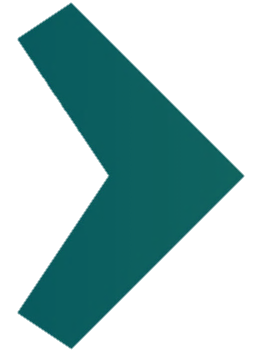 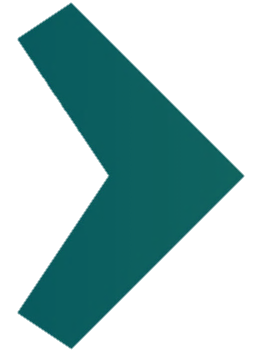 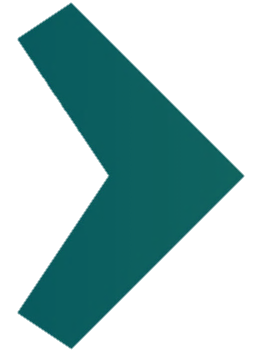 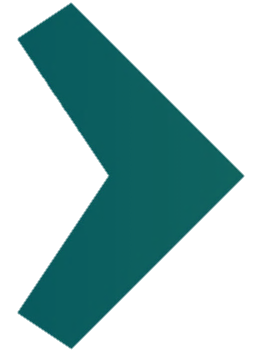 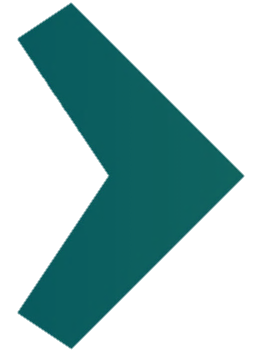 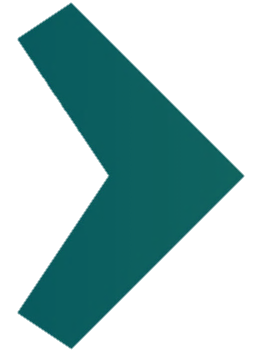 *Member eligibility and participation for these programs varies based on employer.
I. GIC Overview
455,000 GIC Members
17 Member Commission 


6 public members
5 seats for Union Representatives
2 ex-officio seats (A&F/DOI)
2 seats for Municipal Managers
1 seat for a Health Economist
1 seat for a Retiree
FY25 Total budget: >$3B
918 Public Agencies
39 Municipalities
 16 Regional Organizations
I. GIC Overview
GIC Funding Sources
This chart is a visual representation only
I. GIC Overview
What does it mean for the Commonwealth of MA to be a 
“self-insured” employer?
Being self-insured means that the Commonwealth pays the employer share of our members’ medical claims, which our insurance carriers processes on our behalf.
Questions
Please submit questions at any time during the webinar via the Q&A function.

Note: If you are watching through YouTube Livestream, you will not be able to use the Q&A function. 

Please view GIC's Frequently Asked Questions page at bit.ly/gicfaq.
If you have specific questions related to your personal benefits and coverage, please visit bit.ly/contactgic or 
call 617-727-2310 between 9 am and 5 pm, Monday – Friday,
and a member of our team will assist you.
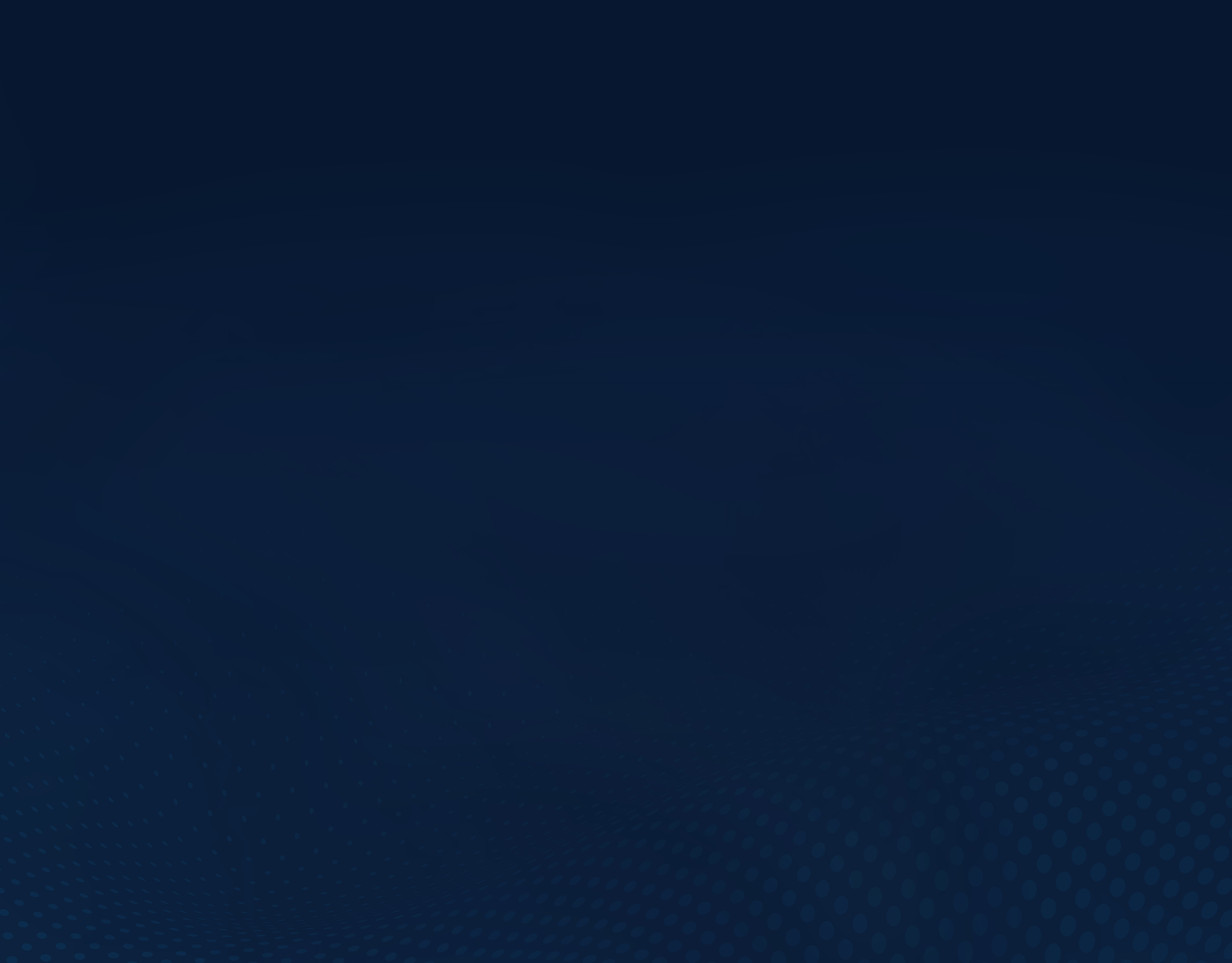 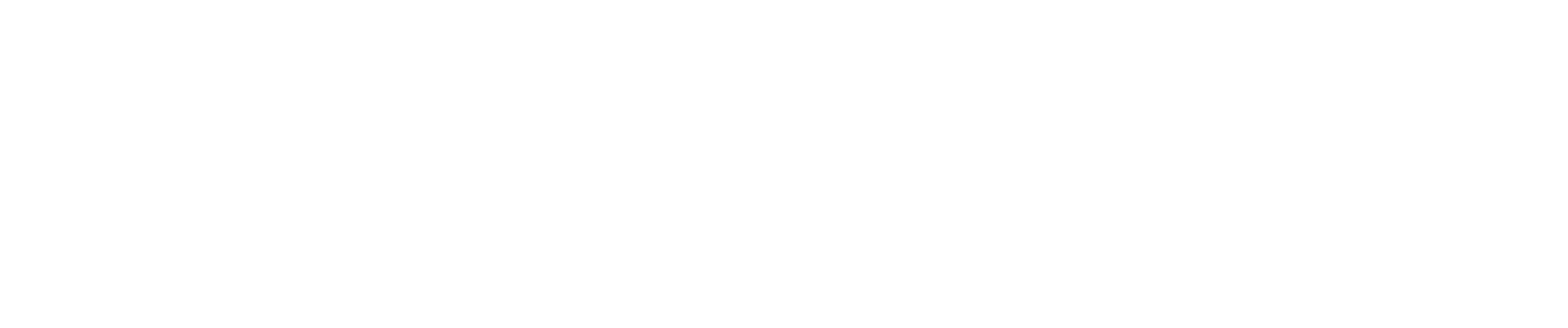 II. Current and FY2026 
GIC Benefit Partners & Offerings
I. GIC Overview
Fiscal Years 2025 and 2026 Partners
Effective July 1, 2025 – June 30,2026
Pharmacy Benefit Manager
Pharmacy/Prescription Benefits for Active/non-Medicare  
    Retirees are administered by 
    Medicare prescriptions are administered by CVS 



    Flexible Spending Accounts are administered by
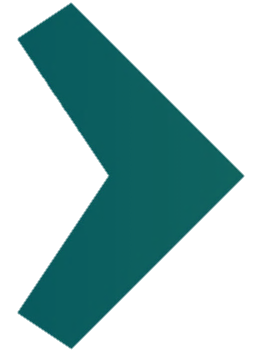 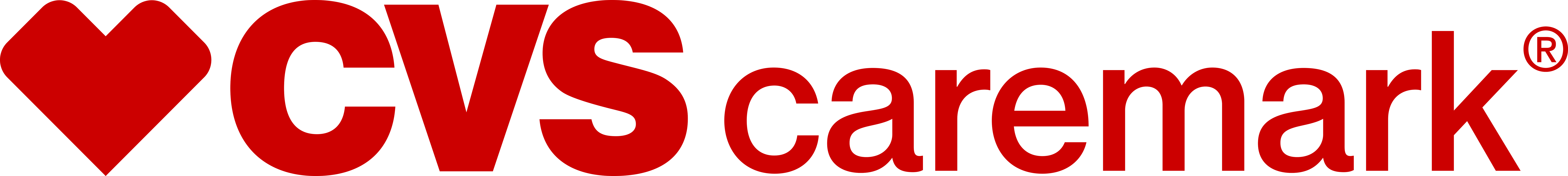 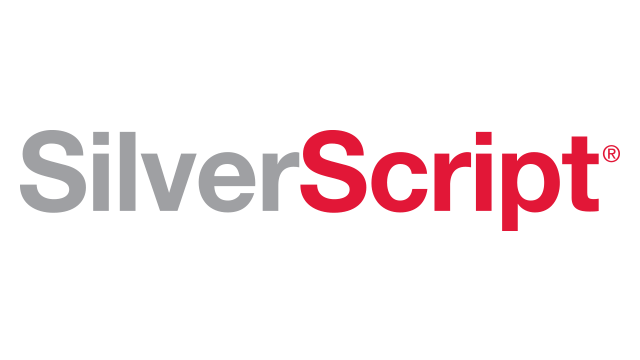 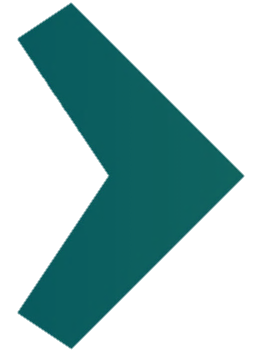 Flexible Spending Accounts (For active state employees only)
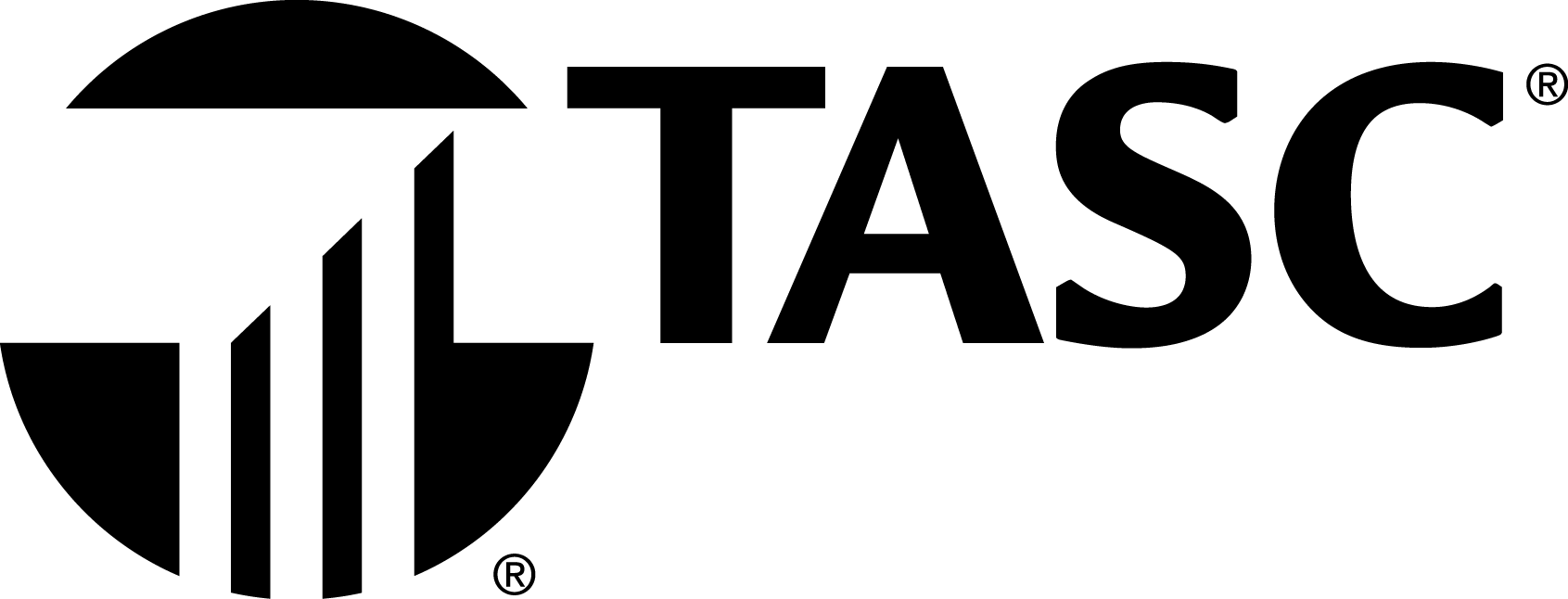 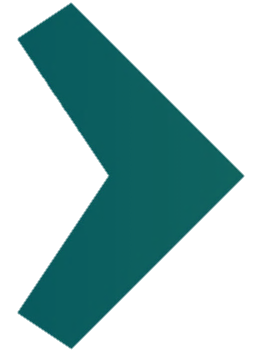 III. Active Medical Plan Changes
Fiscal Years 2025 and 2026 Non-Medicare Plans
Plans available based on subscriber residence
Regional Network
National Network  (outside of New England)
                                 Health Care Access America
HMO (western Mass only)
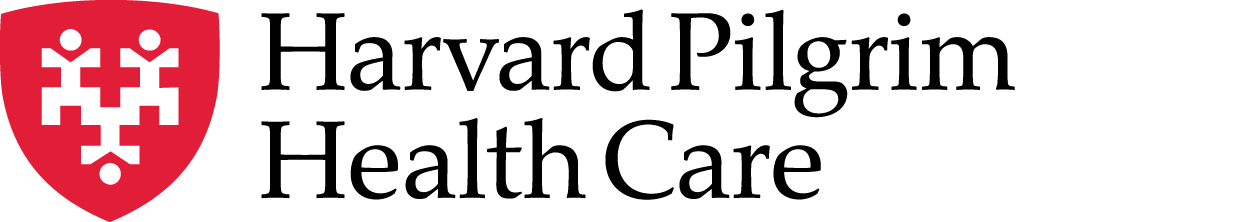 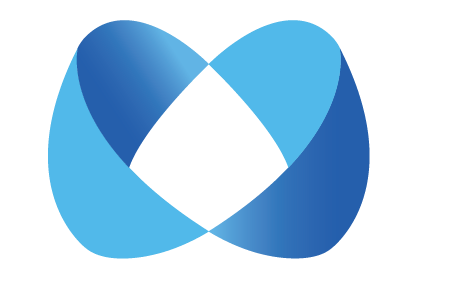 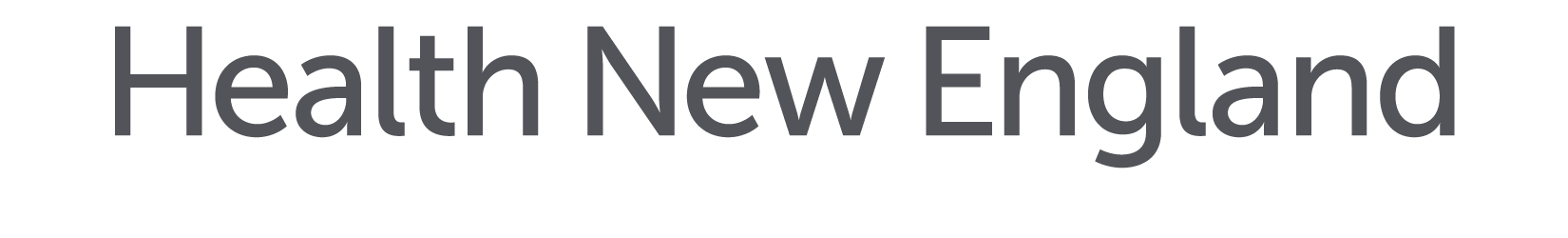 Broad Network (All of New England unless otherwise noted)
                       Total Choice Indemnity (also available to international residents)
                       PLUS
                               Explorer POS (requires PCP)
                               Complete HMO (requires PCP, limited to MA residents)
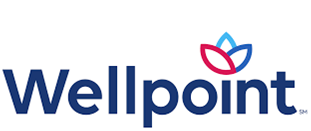 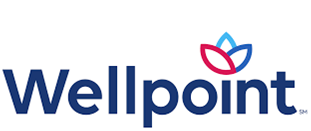 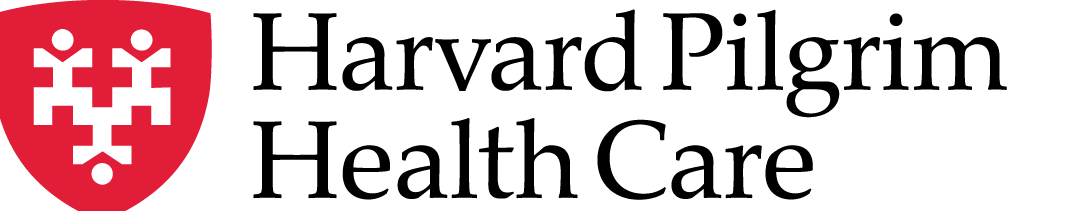 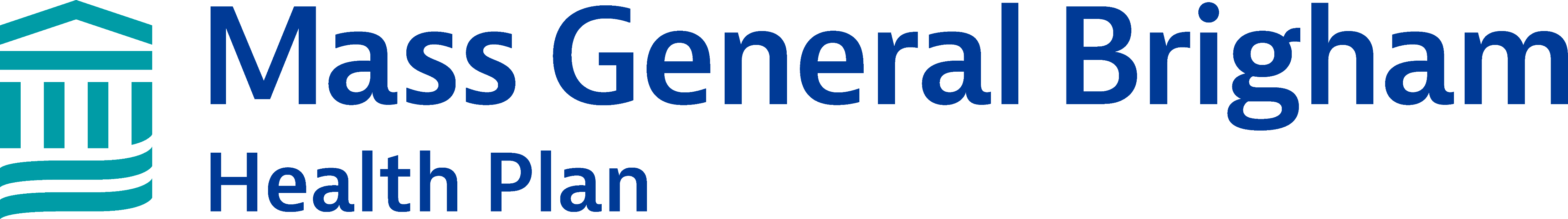 Limited Network
(Most of Massachusetts)
Quality HMO 
                          Community Choice
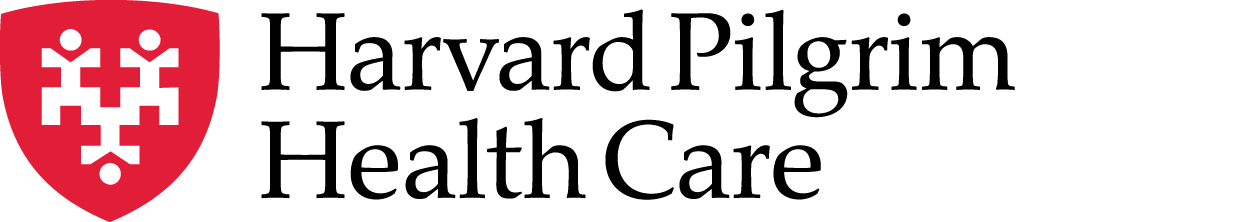 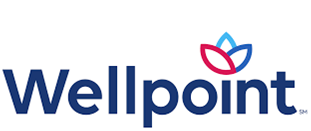 Fiscal Years 2025 and 2026 Medicare Plans
Plans available based on subscriber residence
Most of Massachusetts
National Network
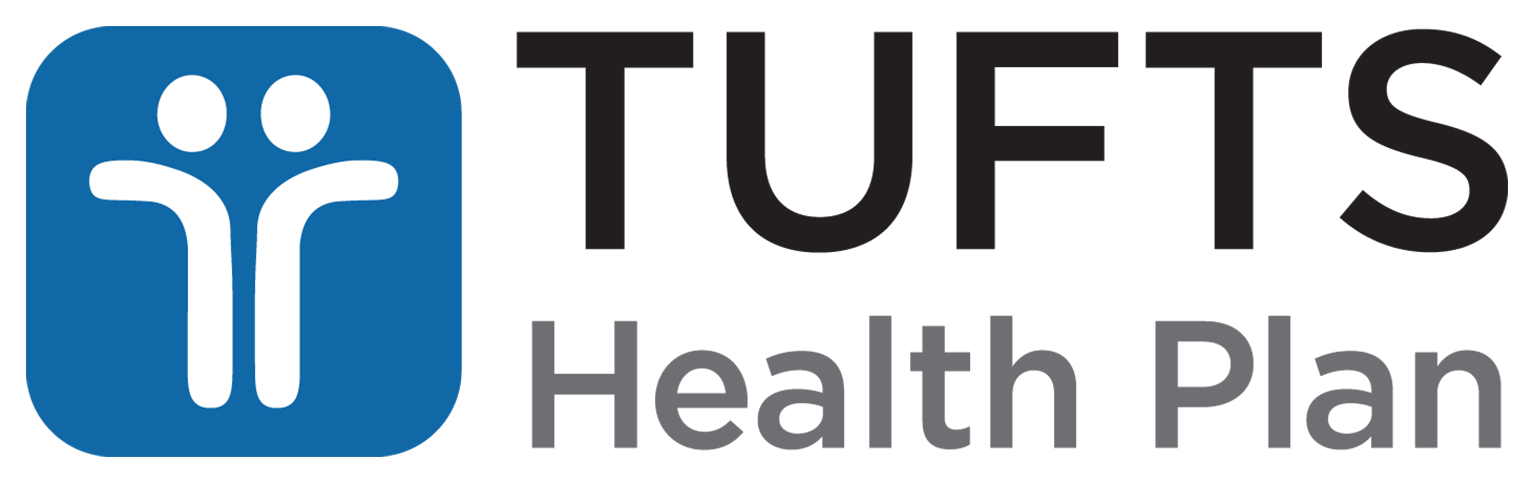 Medicare Preferred
Medicare Extension

        Medicare Enhance

                 Medicare Supplement
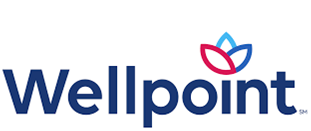 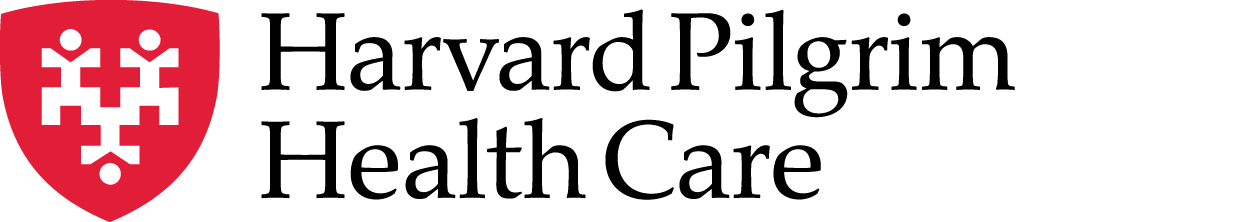 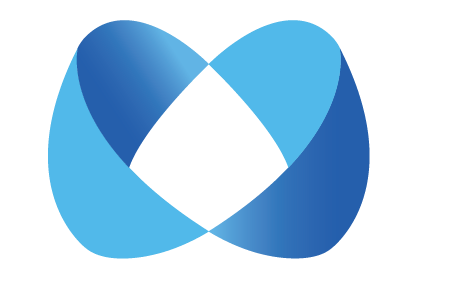 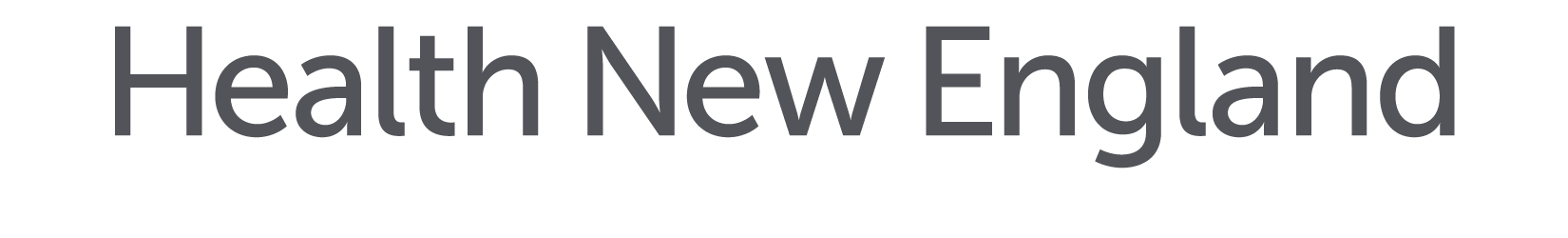 I. GIC Overview
New Dental and Vision Carriers for Fiscal Year 2026
Effective July 1, 2025 – June 30,2026
Active State Employee (non-union) and Retiree Dental and Vision Coverage Changing to Altus Dental
Dental Coverage will be provided by Altus Dental, and Vision coverage will also be through Altus, in partnership with VSP. 
Increases to dental annual maximums for both active and retiree plans
Vision exams will be covered annually for all active employee participants
State Retiree Vision Discount program will no longer require eligible members to prepay
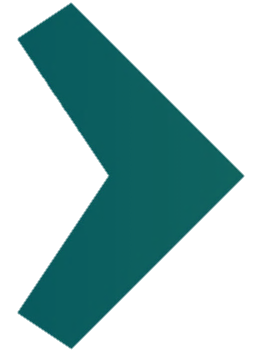 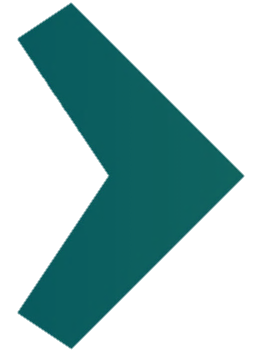 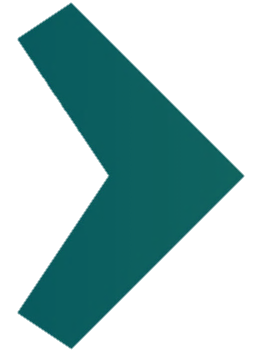 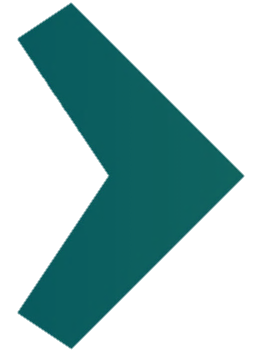 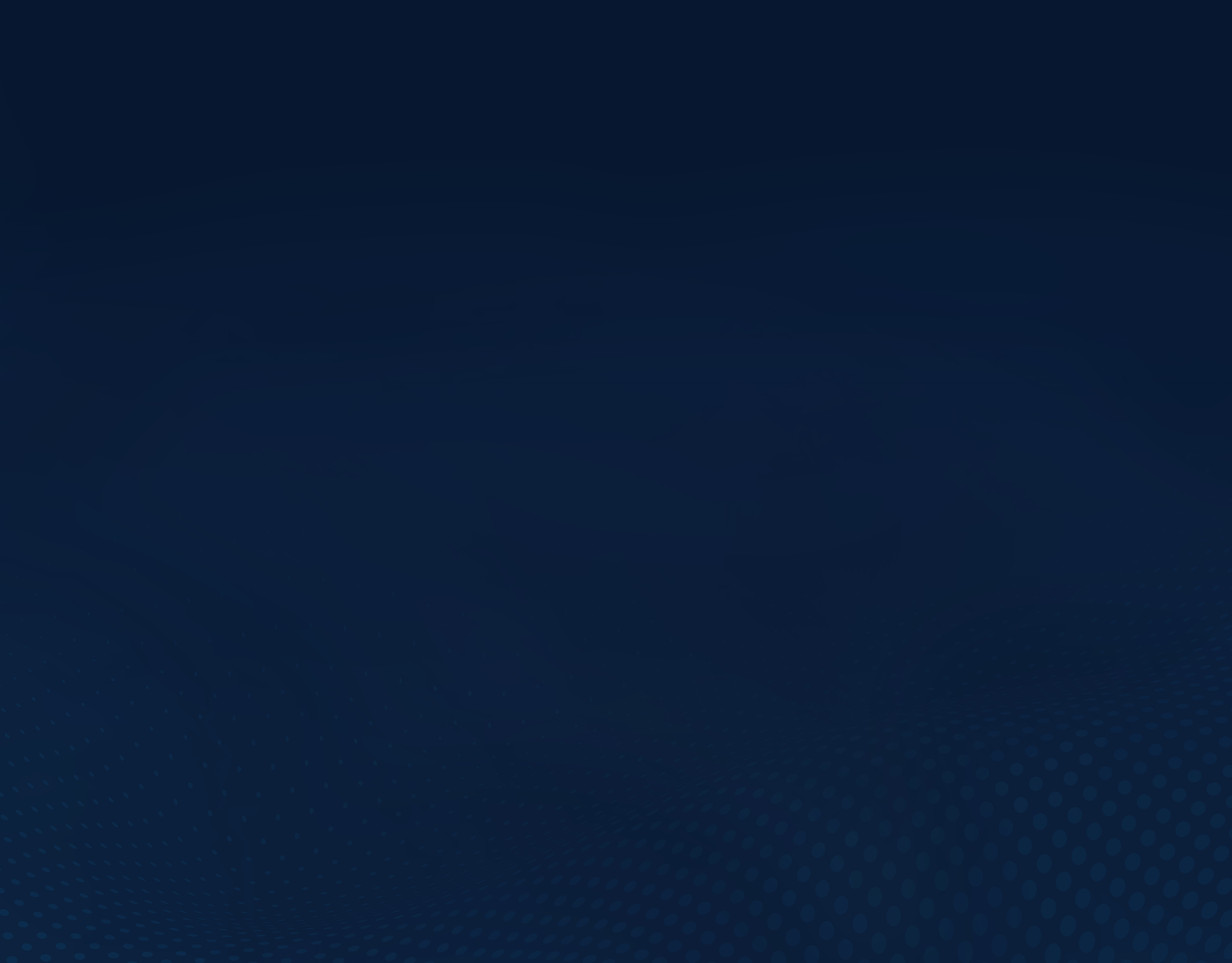 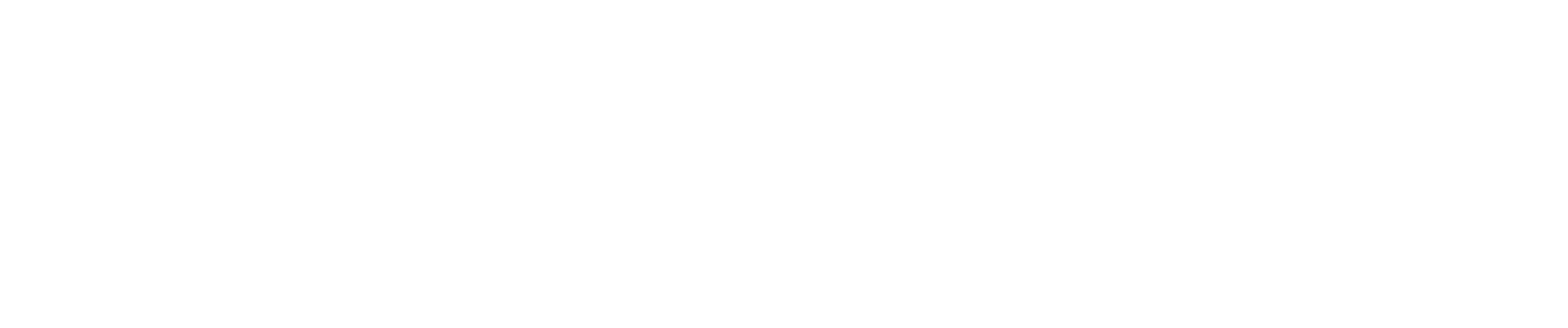 III. FY26 Changes to Health Insurance Premiums and Plan Design
Timeline to Finalize FY26 Plans and Rates
Preliminary FY26 Budget Increase
“Preliminary” = Current plan options, programs, plan design, funding mechanism; no anticipated migration or material changes in member behavior
10.5% projected aggregate increase prior to plan changes and final claim adjustments
Market Benchmark 
Low End: 
+6%
Market Benchmark 
High End: 
+12%
Expected Aggregate Increase
+10.5%
GIC Projection
High End: 
+12.5%
GIC Projection
Low End: 
+8.5%
Expected FY26 Budget Increase
Next Steps:
Finalize medical and pharmacy trend assumptions provided by vendor partners
Evaluate and vote on plan design changes, including cost impacts
Adjust the budget rates increase accordingly and develop premium rates by plan
Why are GIC Premiums Rising for the Coming Year?
Health insurance premiums are higher because the cost of health care is increasing – for everyone
Prices charged by doctors and hospitals for medical services are increasing at a faster rate
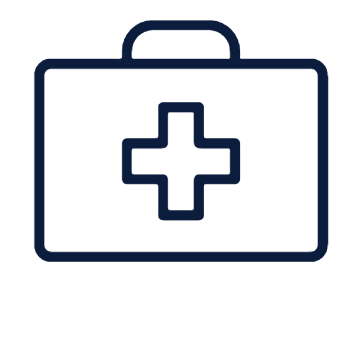 Prices charged by prescription drug manufacturers are escalating, and new drugs are being invented with big price tags.
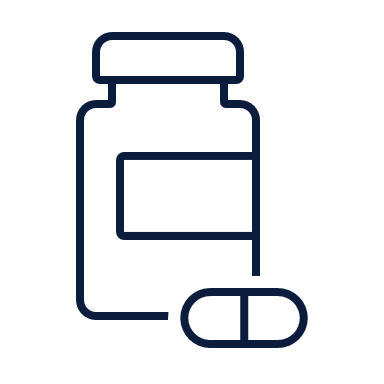 FY26 Plan Design
Proposed plan design changes include:
Incorporate Hinge Health app for musculoskeletal conditions into coverage via partnership with CVS.
Harmonize and enhance fertility benefits across plans
Cover IUI without demonstrated infertility
IVF & Reciprocal IVF
Cryopreservation
Remove Nutritional Counseling limits (recommended for mental health parity)
FY26 Plan Design Changes
FY26 Plan Design
Legislative Mandates:
In December 2024, the legislature passed An Act Relative to Pharmaceutical Access, Costs and Transparency (“PACT Act”), which will have impacts on the GIC:
Requires enhanced coverage for diabetes, asthma, and two most prevalent heart conditions.
Includes one generic (insulin for diabetes) to be covered with no ($0) member cost-sharing, and that there be one brand name that costs no more than $25/month.
Carriers must implement a continuity of care program of 30-day coverage for new members who currently use a medication not otherwise available (excluded from formulary).
FY26 Plan Design Changes
FY26 Plan Design
Other Legislative Mandates:
FY25 Budget – increased Basic Life/AD&D benefit to $10K for active state employees and retirees and expanded fertility coverage
HB4918 – mandates coverage of breast MRI and 3D mammography for screenings
HB4999 – coverage for human donor milk and postpartum depression screenings and home visiting services (e.g., midwives)
HB5143 – changes to pain management mandates, including removing utilization controls like step therapy for non-opioid pain medications, coverage for opioid agonists without cost share, and coverage for licensed recovery coaches
SB2970 – mandates coverage for ABA, speech, and occupational/physical therapies for those with Down Syndrome
FY26 Plan Design Changes
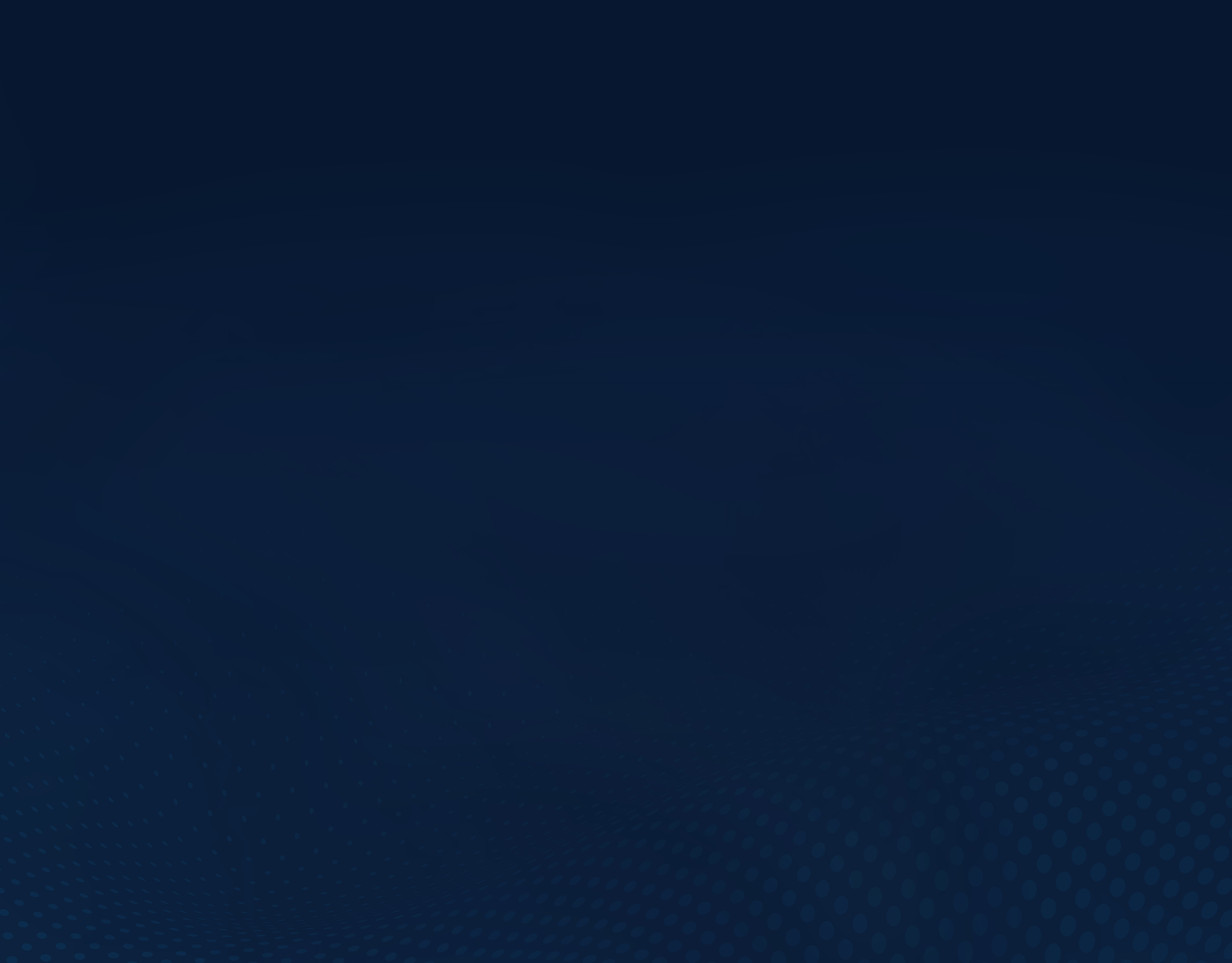 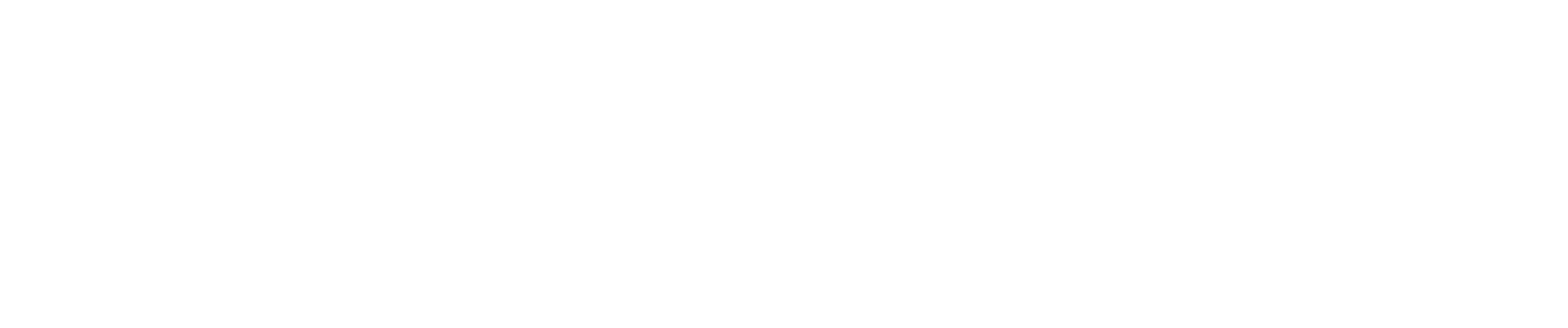 VI. Enrolling in / Updating GIC Benefits
WHEN TO ENROLL IN GIC BENEFITS
2025 Annual Enrollment Period
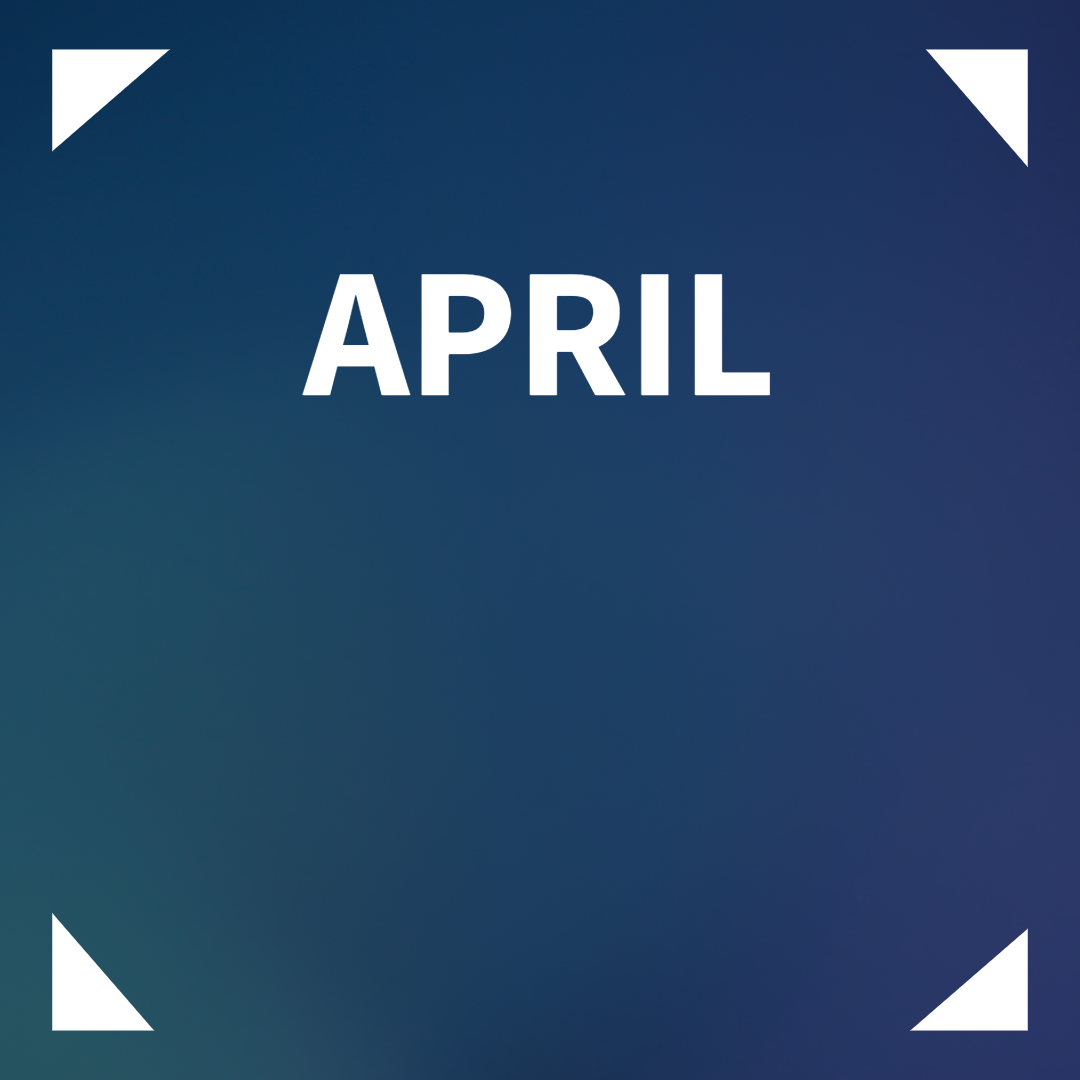 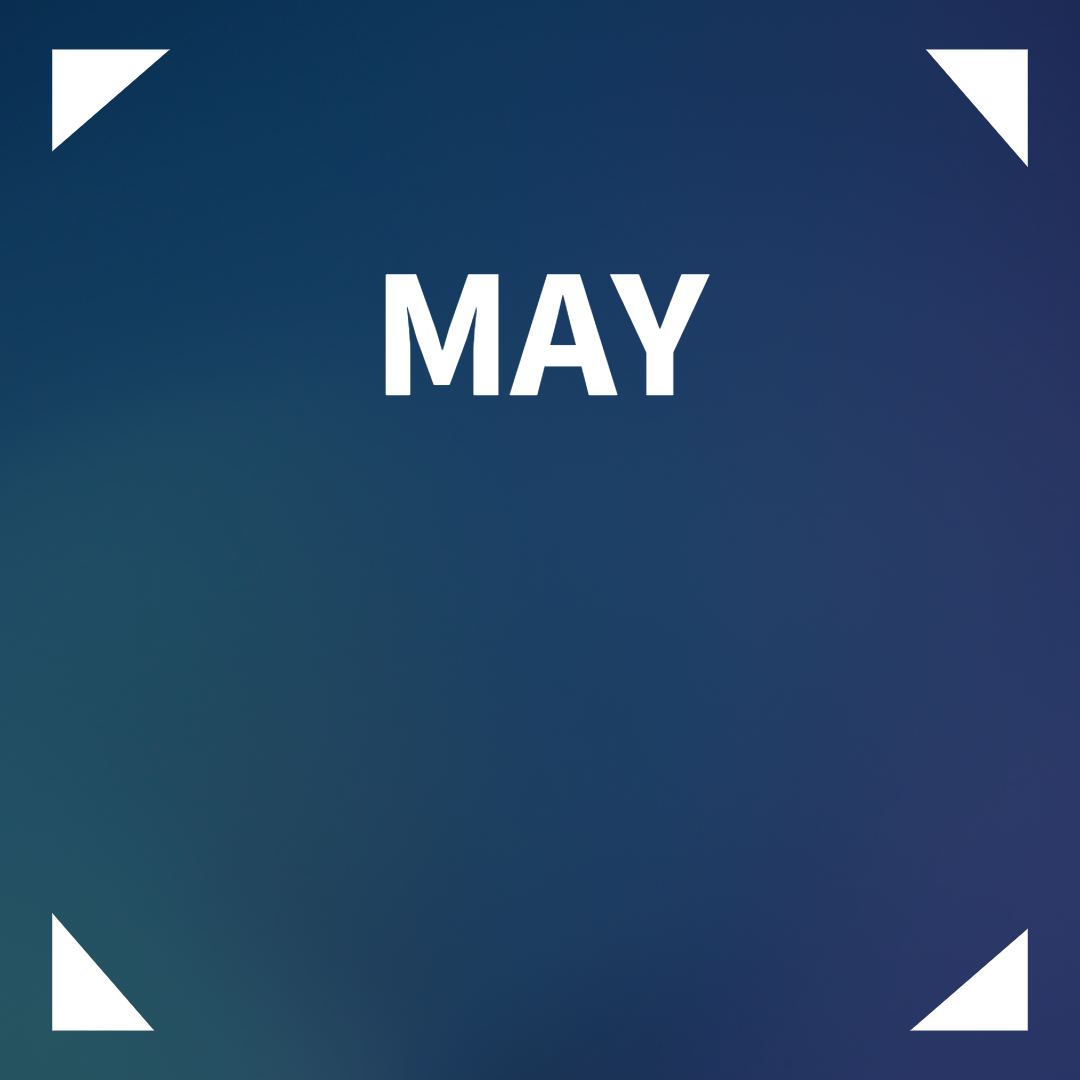 through​
2
1
FY26 Benefit Guides will be available online immediately prior to the start of Annual Enrollment on both the GIC website and the MyGICLink member portal.
HOW TO ENROLL IN GIC BENEFITS
Register for MyGICLink
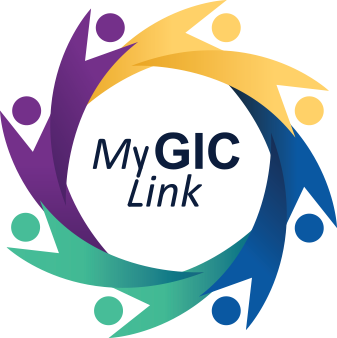 GIC’s Member Benefits Portal
All state and municipal active employees and retirees with a valid email address on GIC records and covered by GIC Benefits have access to the new Member Benefits Portal to view and make changes to their GIC coverage online.


By utilizing this Member Benefits Portal, members also ensure their preferred email address will be added to our database so they will receive all future important electronic communications from the GIC. 


GIC encourages employees to give us their preferred email address to receive communications and have access the new Member Benefits Portal.
MyGICLink Allows GIC Members To:

View your benefits 24/7 throughout the year

Securely update your personal information

Update your benefits during GIC’s Annual Enrollment period or when you have a  qualifying event

Update your dependent(s), if applicable

Chat with us, and much more!
Register on mass.gov/gic
Contact Your Health Carrier for Product and Coverage Questions
Finding a Provider
Accessing tiered doctor and hospital lists
Determining which programs are available, like telehealth or fitness
Understanding coverage
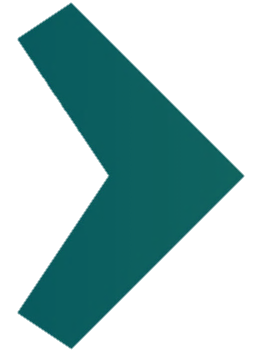 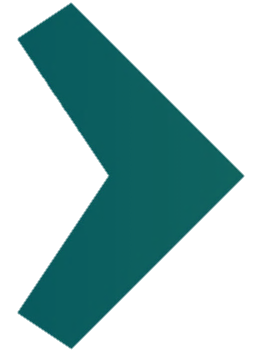 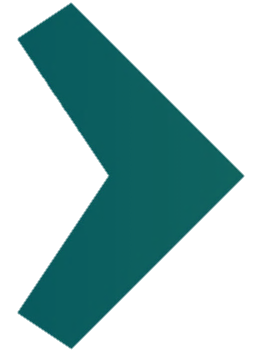 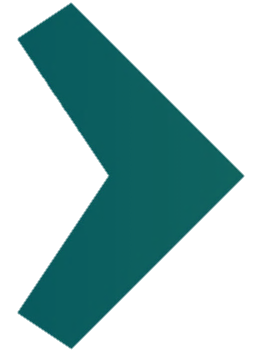 Appendix
Appendix
GIC Contact Channels


Commission Members


GIC Leadership Team
Contact GIC for Enrollment and Eligibility
Enrollment                                           Retirement                                           Premium Payments
      Qualifying Events                              Life Insurance                                      Long-Term Disability
      Information Changes                        Marriage Status Changes                Other Questions
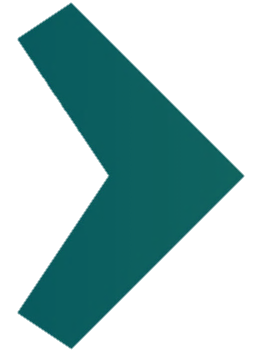 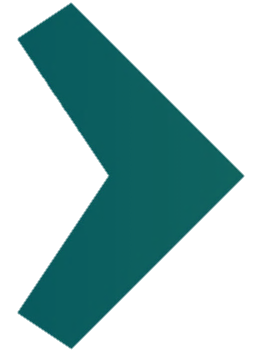 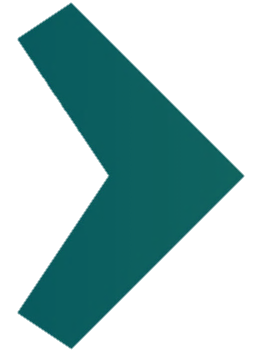 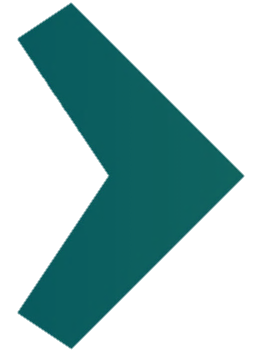 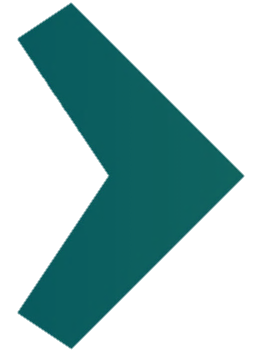 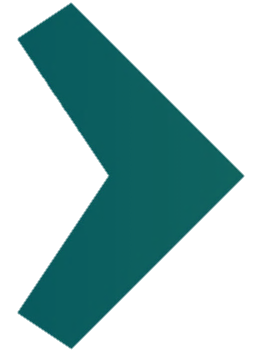 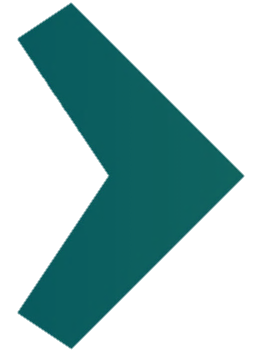 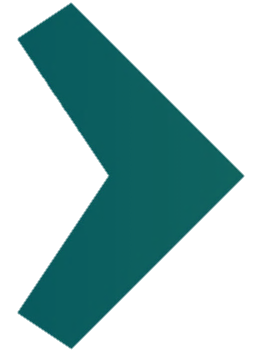 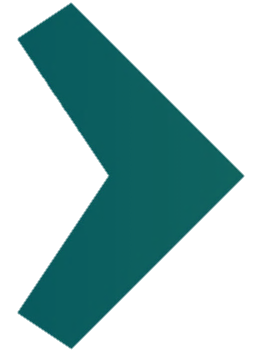 Any time. Specify your preferred method of response from GIC (email, phone, mail)
bit.ly/contactgic
(617) 727-2310, M-F from 8:45 AM to 5:00 PM
1 Ashburton Place, Suite 1413, Boston, MA, Not open for walk-in service
P.O. Box 556
Randolph, MA 02368
Allow for processing time.
Commission Members
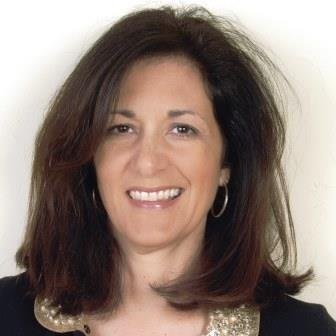 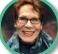 Valerie Sullivan, Public Member, Chair
Bobbi Kaplan, NAGE, Vice-Chair
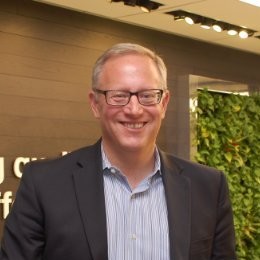 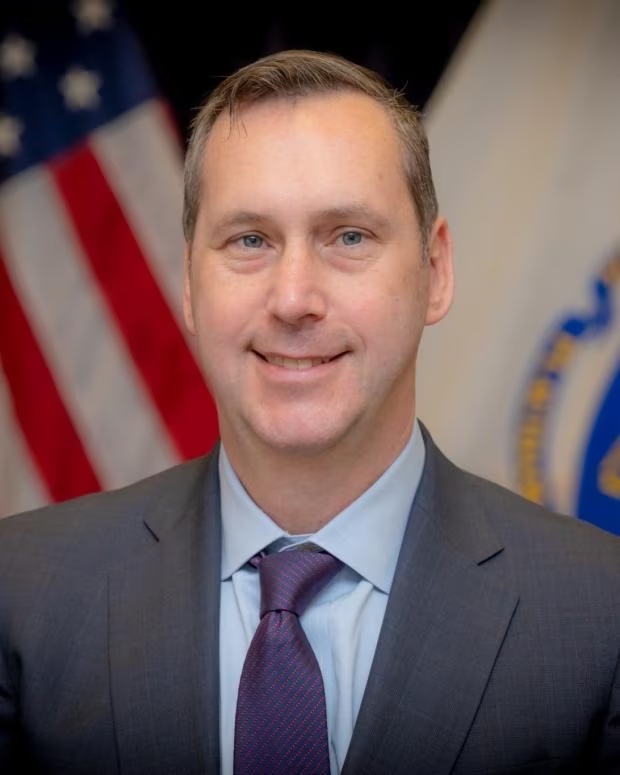 Michael Caljouw, Commissioner of Insurance
Matthew Gorzkowicz, Secretary of Administration & Finance
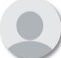 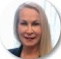 Patricia Jennings, Public Member
Eileen P. McAnneny, Public Member
Melissa Murphy-Rodrigues, Mass Municipal Association
Jason Silva, Mass Municipal Association 
Anna Sinaiko, Health Economist
Timothy D. Sullivan, Massachusetts Teachers Association
Catherine West, Public Member
Elizabeth Chabot, NAGE
Edward Tobey Choate, Public Member
Tamara P. Davis, Public Member
Jane Edmonds, Retiree Member
Joseph Gentile, Public Safety Member
Gerzino Guirand, Council 93, AFSCME, AFL-CIO
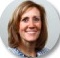 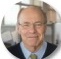 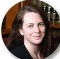 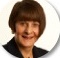 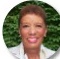 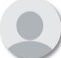 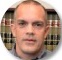 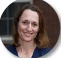 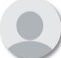 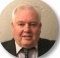 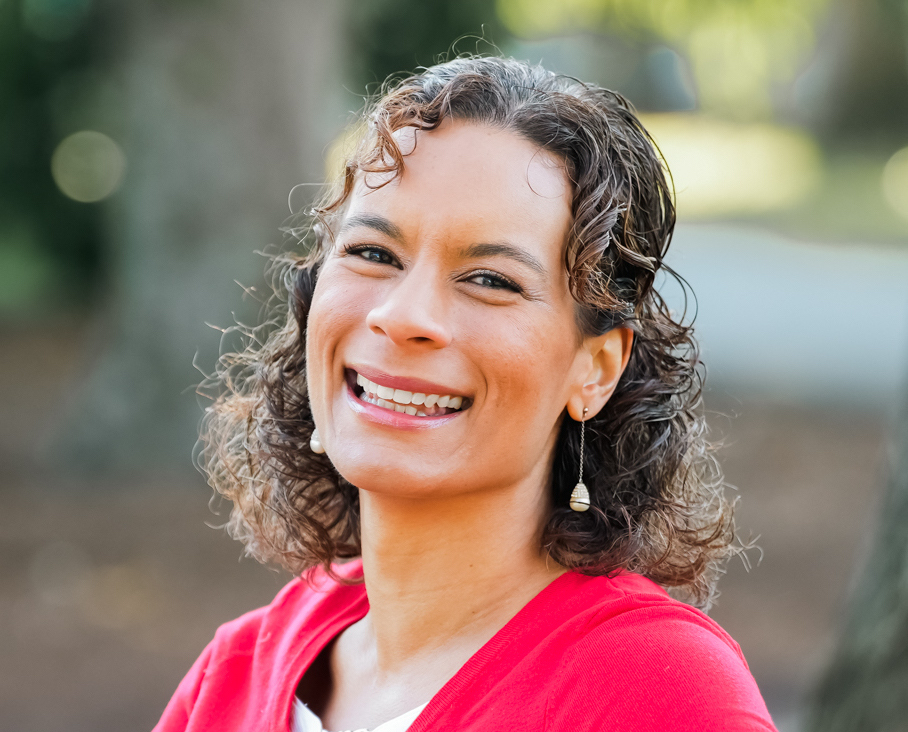 Other Business/Adjournment
GIC Leadership Team
Matthew A. Veno, Executive Director

Erika Scibelli, Deputy Executive Director

Emily Williams, Chief of Staff

Paul Murphy, Director of Operations

James Rust, Chief Financial Officer

Andrew Stern, General Counsel

Stephanie Sutliff, Chief Information Officer

Brock Veidenheimer, Director of Human Resources
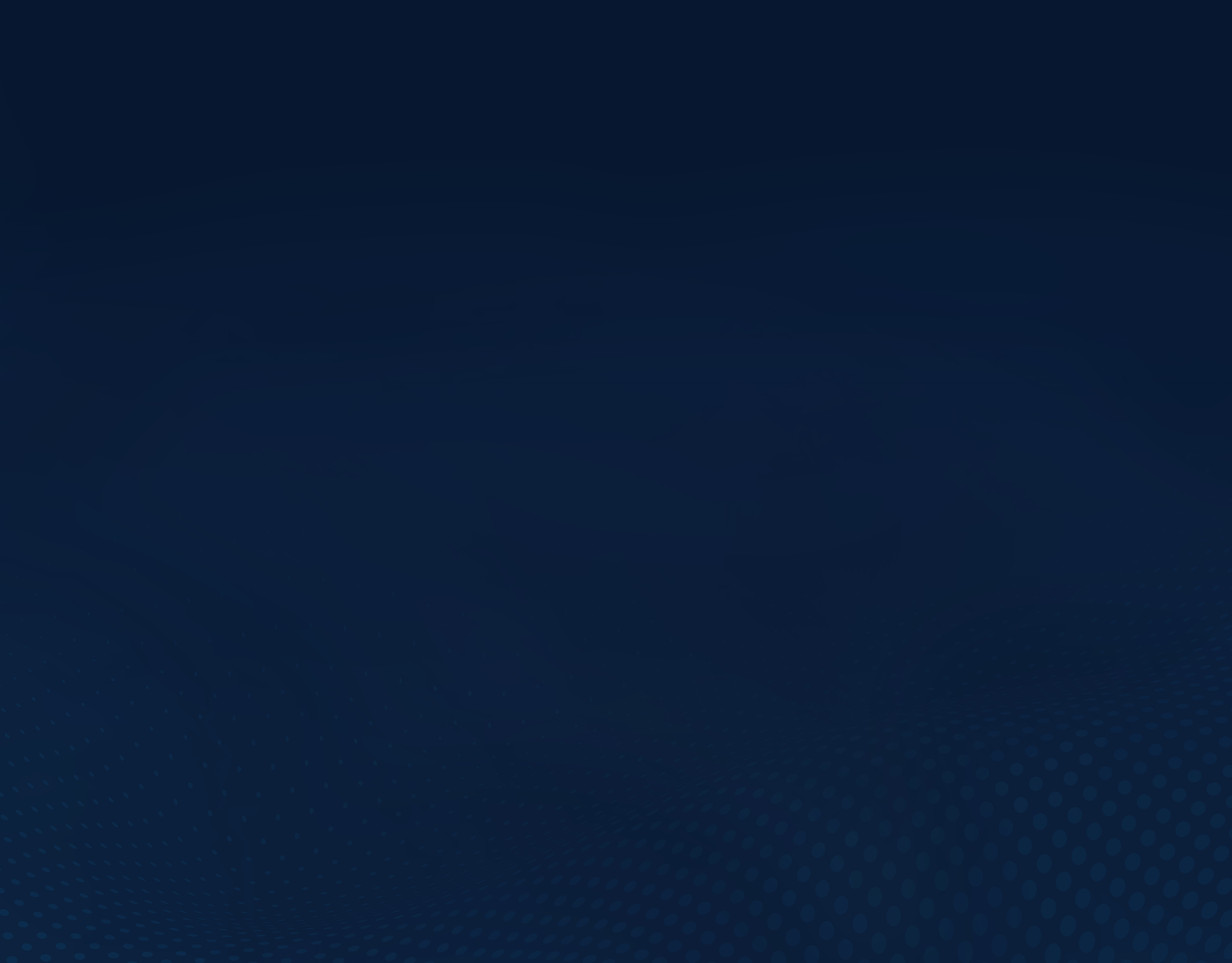 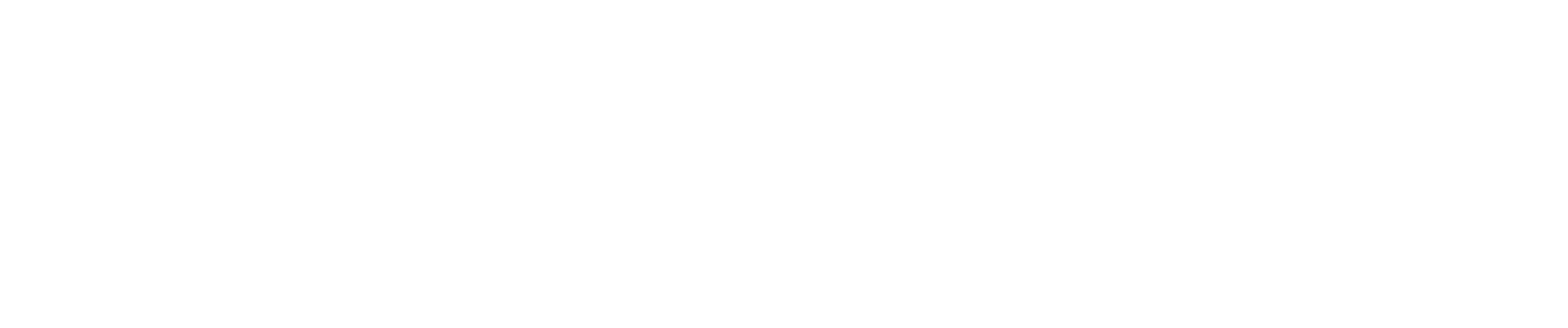 V. Questions & Comments
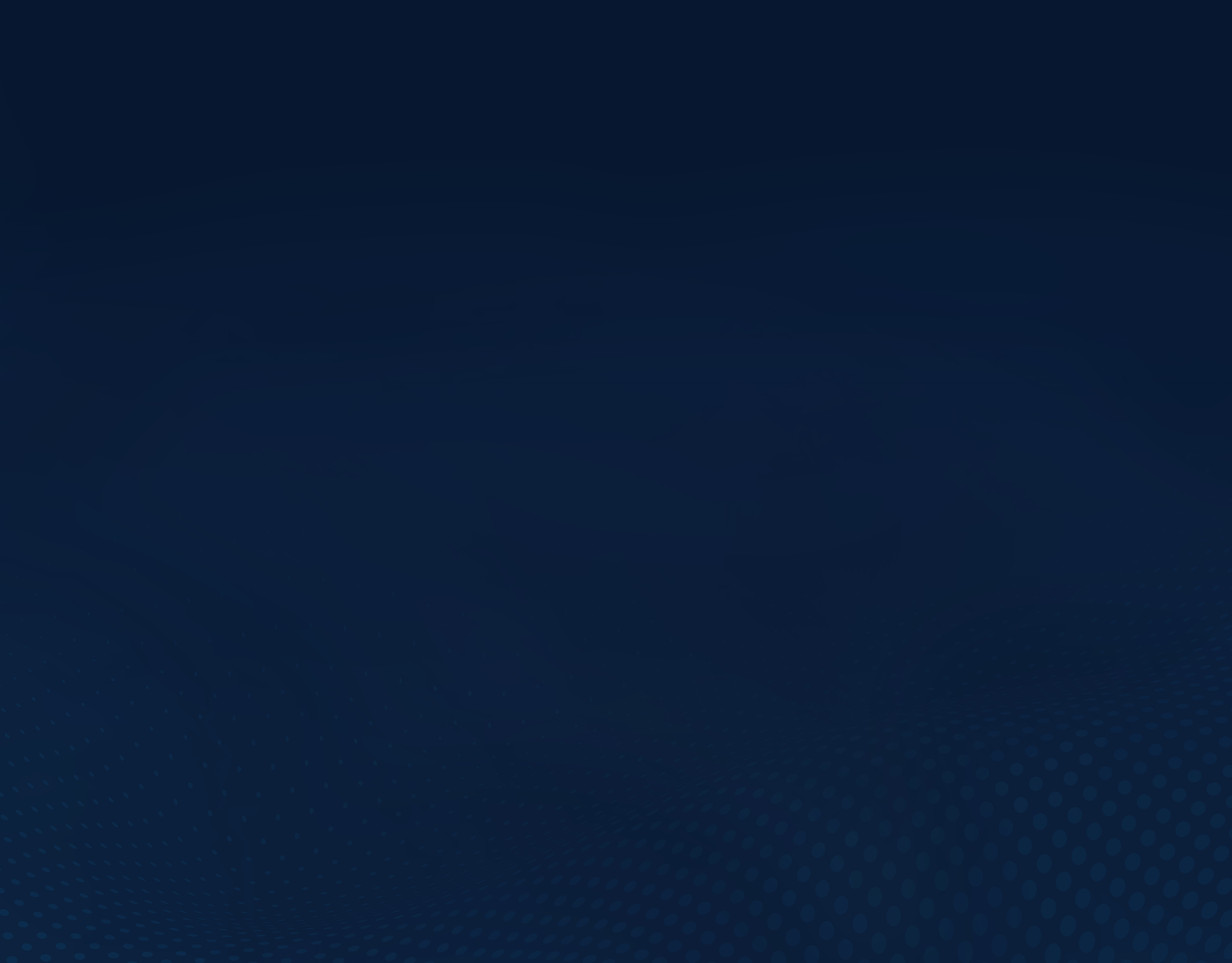 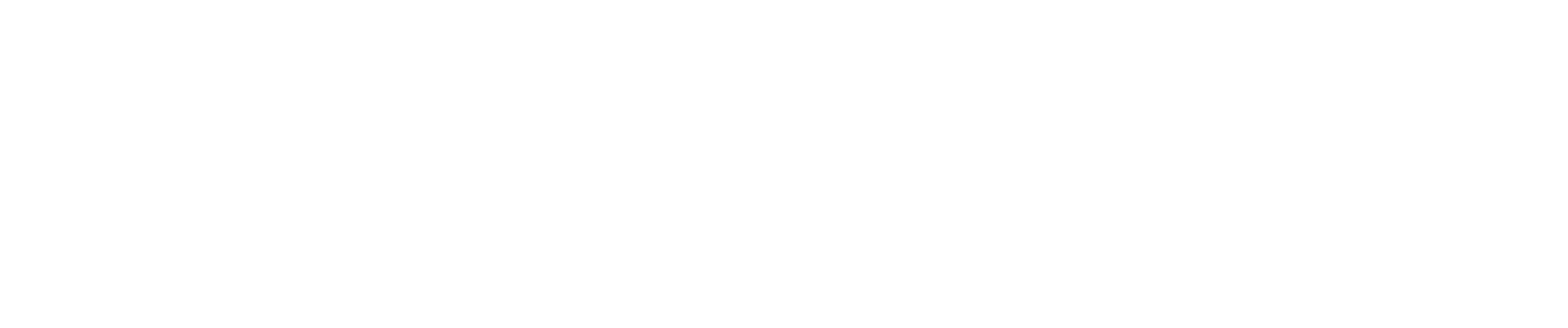 Thank You
Mass.gov/GIC
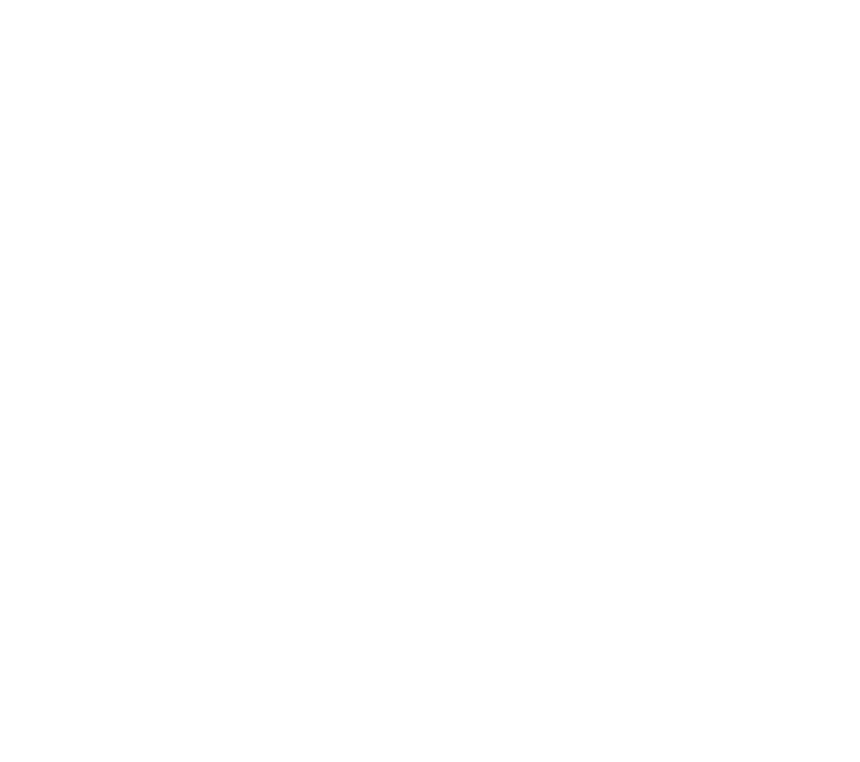 @MassGIC
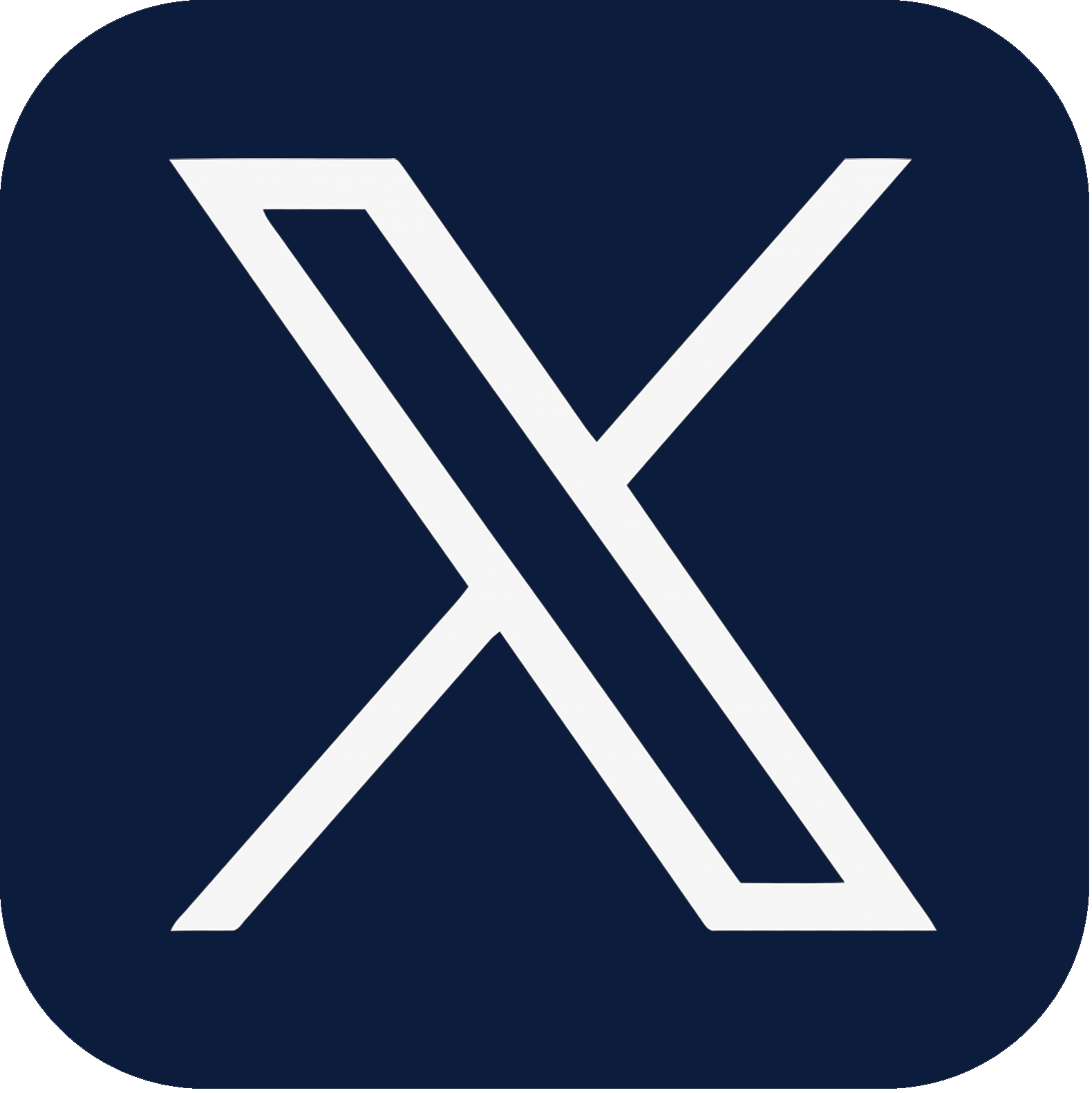 MA Group Insurance Commission
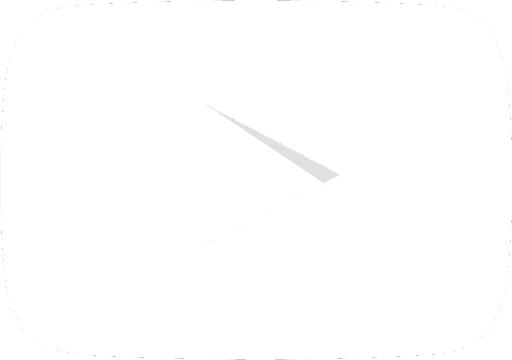 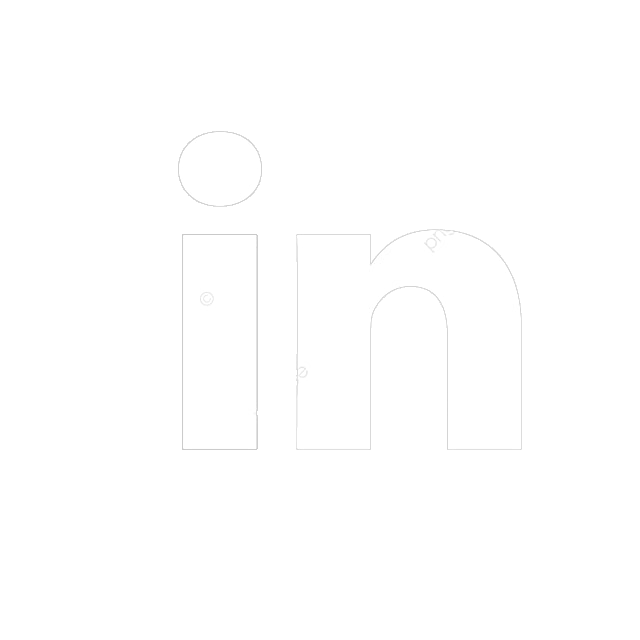 Group Insurance Commission